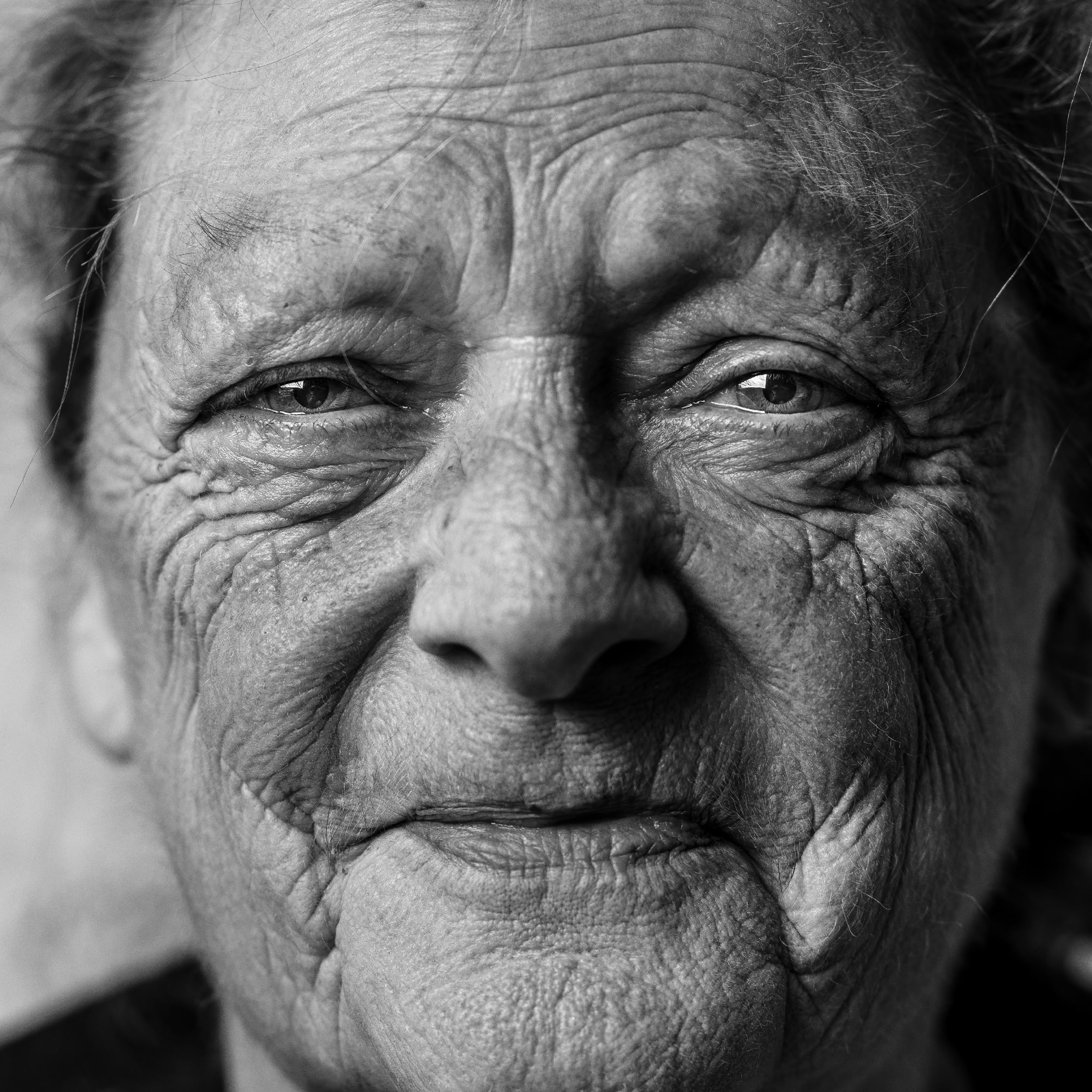 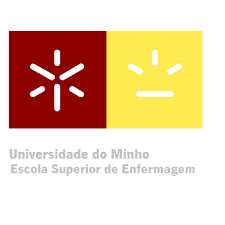 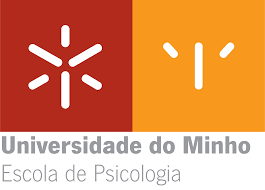 Seminário 

SAVE – Despiste de violência e abuso contra pessoas idosas


27 de Outubro de 2021 
15:00-18:00 

Auditório da ESE UMinho
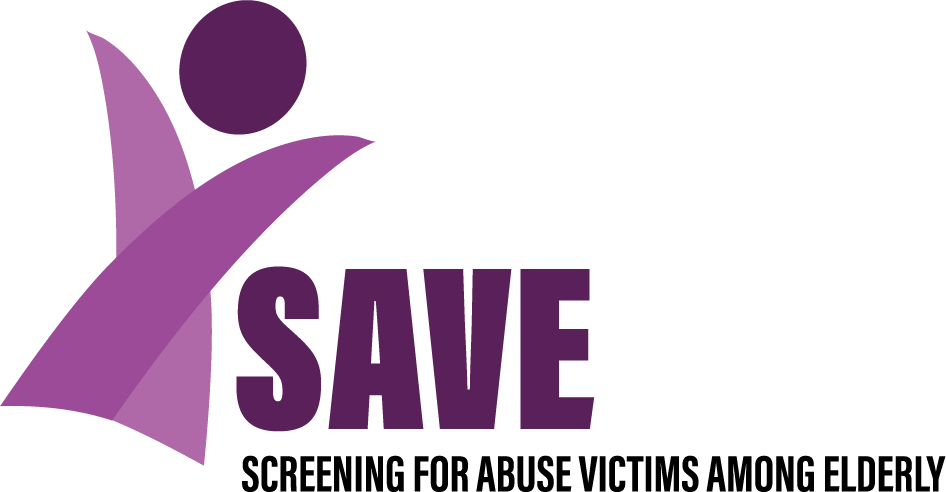 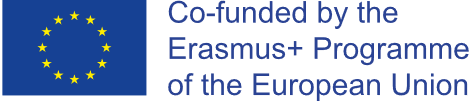 AGENDA

15.00 - 15.20 – Abertura 

15.20 - 15.45 – Projeto SAVE

15.45 - 16.15 - Resultados da Revisão da Literatura 

16.15 - 17.00 –  Intervenção de Participantes

17.00 – 18.00 – Debate, Avaliação e Encerramento